2020
多功能简洁实用PPT模板
木子尧
市场部
2020.1.1
目录
contents
第一部分的标题
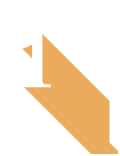 点击添加文字说明点击添加文字说明
第二部分的标题
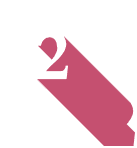 点击添加文字说明点击添加文字说明
第三部分的标题
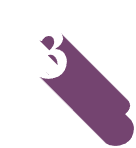 点击添加文字说明点击添加文字说明
第四部分的标题
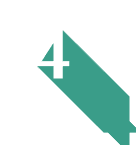 点击添加文字说明点击添加文字说明
目录
contents
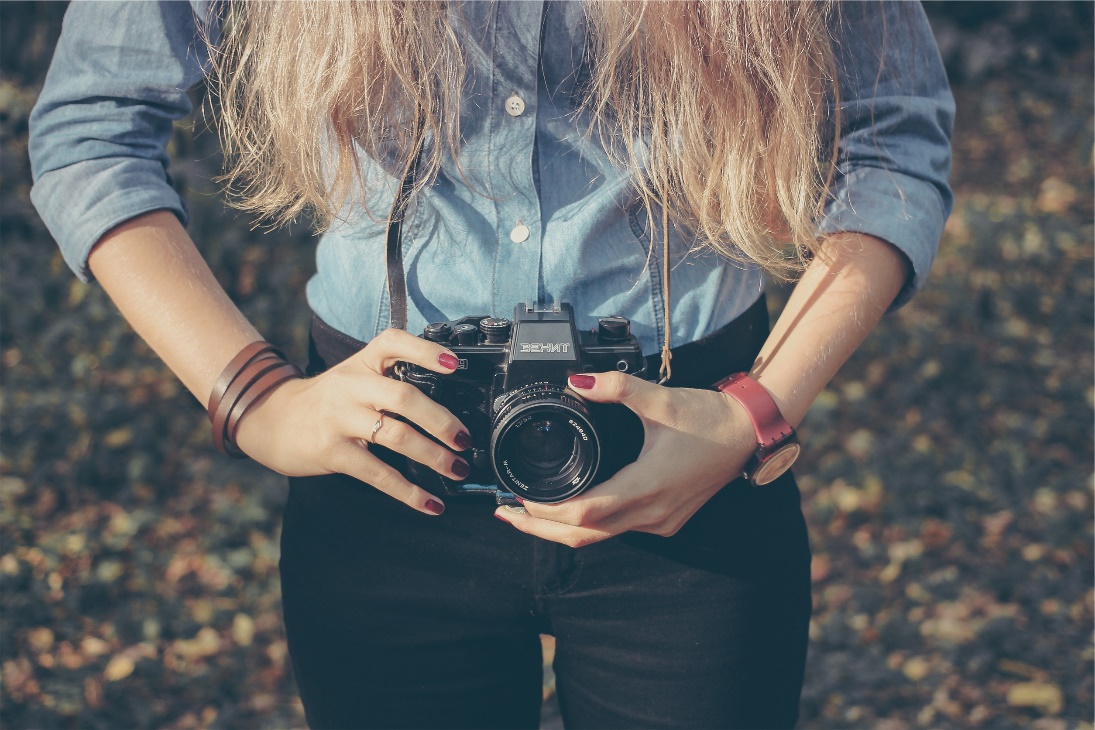 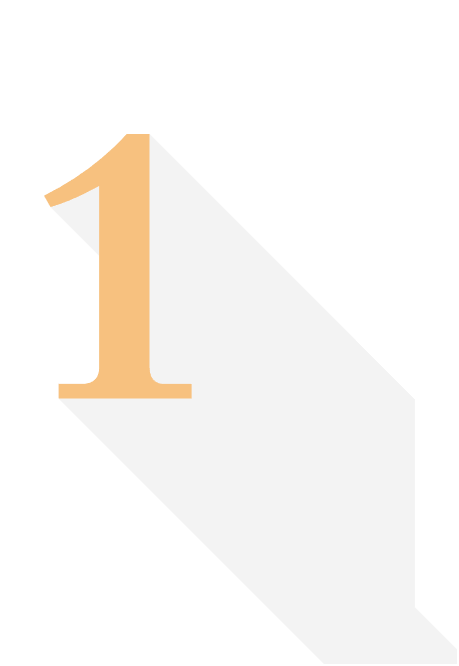 第一部分的标题
点击添加文字说明点击添加文字说明点击添加文字说明点击添加文字说明点击添加文字说
我们的成就
Achievements
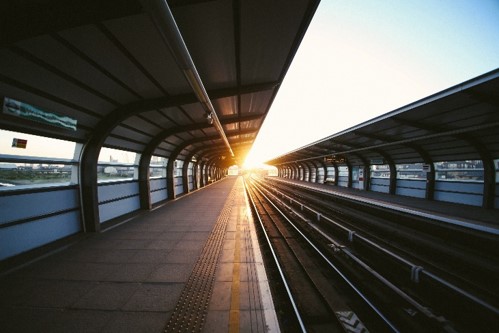 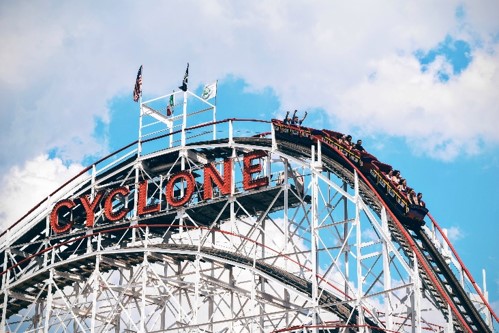 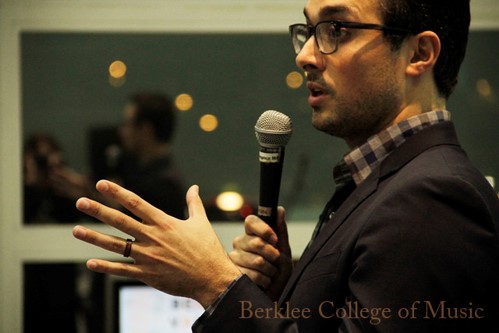 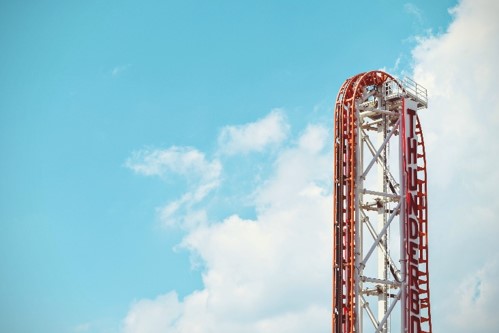 添加照片说明
添加照片说明
添加照片说明
添加照片说明
点击添加文字说明点击添加文字说明点击添加文字说明点击添加文字说明
点击添加文字说明点击添加文字说明点击添加文字说明点击添加文字说明
点击添加文字说明点击添加文字说明点击添加文字说明点击添加文字说明
点击添加文字说明点击添加文字说明点击添加文字说明点击添加文字说明
主要业务
Our Service
添加业务说明
添加业务说明
添加业务说明
添加业务说明
点击添加文字说明点击添加文字说明点击添加文字说明点击添加文字说明
点击添加文字说明点击添加文字说明点击添加文字说明点击添加文字说明
点击添加文字说明点击添加文字说明点击添加文字说明点击添加文字说明
点击添加文字说明点击添加文字说明点击添加文字说明点击添加文字说明
点击添加标题
Add your text here please
添加业务说明
点击添加文字说明点击添加文字说明点击添加文字说明点击添加文字说明
添加业务说明
点击添加文字说明点击添加文字说明点击添加文字说明点击添加文字说明
添加业务说明
点击添加文字说明点击添加文字说明点击添加文字说明点击添加文字说明
点击添加标题
Add your text here please
添加业务说明
添加业务说明
weakness
Strength
点击添加文字说明点击添加文字说明点击添加文字说明点击添加文字说明
点击添加文字说明点击添加文字说明点击添加文字说明点击添加文字说明
添加业务说明
添加业务说明
Threats
0pportunity
点击添加文字说明点击添加文字说明点击添加文字说明点击添加文字说明
点击添加文字说明点击添加文字说明点击添加文字说明点击添加文字说明
目录
contents
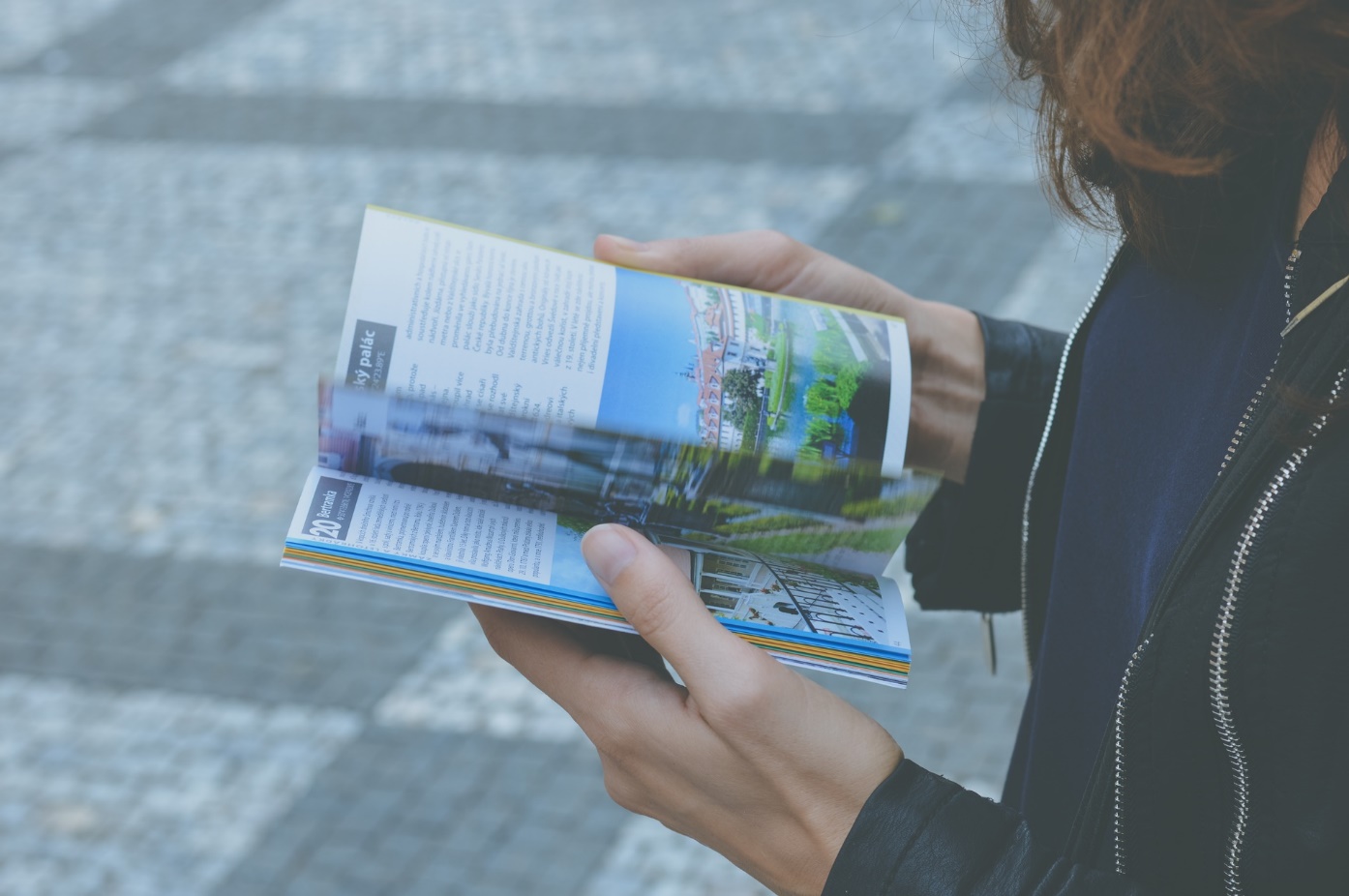 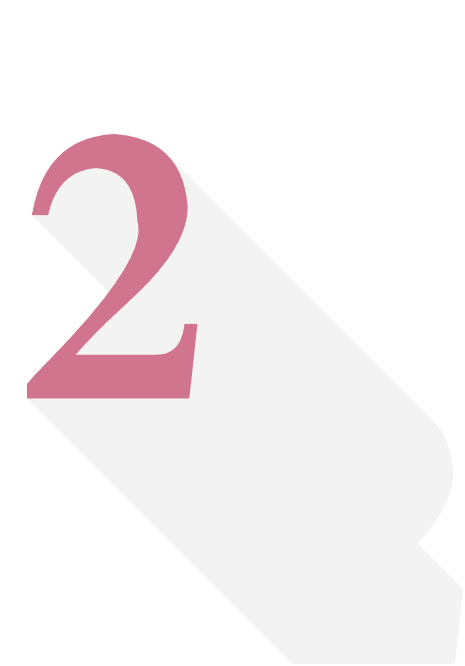 第二部分的标题
点击添加文字说明点击添加文字说明点击添加文字说明点击添加文字说明点击添加文字说
点击添加标题
Add your text here please
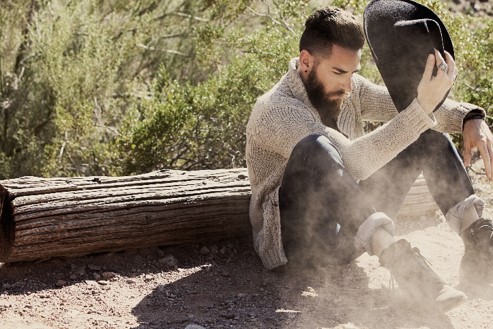 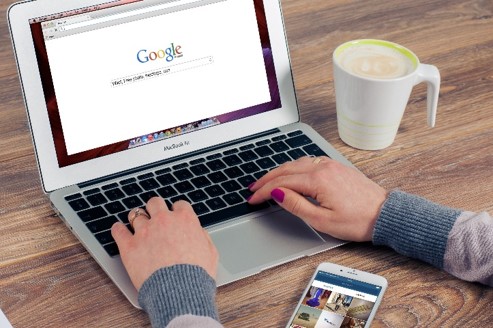 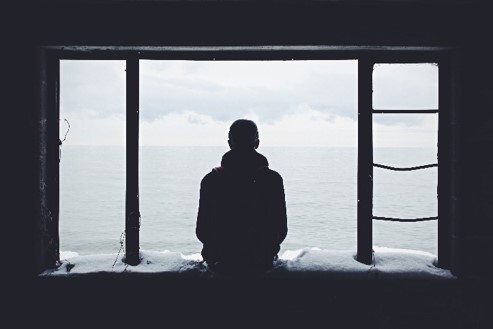 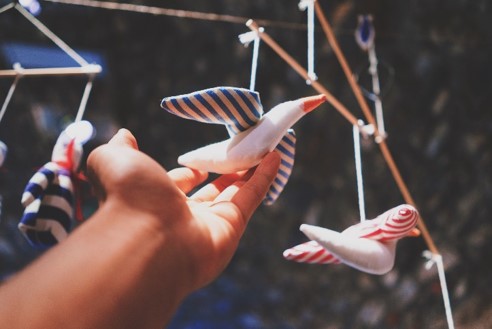 49%
23%
45%
67%
点击添加文字说明点击添加文字说明点击添加文字说明点击添加文字说明
点击添加文字说明点击添加文字说明点击添加文字说明点击添加文字说明
点击添加文字说明点击添加文字说明点击添加文字说明点击添加文字说明
点击添加文字说明点击添加文字说明点击添加文字说明点击添加文字说明
点击添加标题
Add your text here please
添加业务说明
点击添加文字说明点击添加文字说明点击添加文字说明点击添加文字说明
添加业务说明
点击添加文字说明点击添加文字说明点击添加文字说明点击添加文字说明
添加业务说明
点击添加文字说明点击添加文字说明点击添加文字说明点击添加文字说明
添加业务说明
点击添加文字说明点击添加文字说明点击添加文字说明点击添加文字说明
点击添加标题
Add your text here please
2016
2015
2014
2013
67
76
79
84
单位：万元
单位：万元
单位：万元
单位：万元
添加业务说明
添加业务说明
添加业务说明
添加业务说明
点击添加文字说明点击添加文字说明点击添加文字说明点击添加文字说明
点击添加文字说明点击添加文字说明点击添加文字说明点击添加文字说明
点击添加文字说明点击添加文字说明点击添加文字说明点击添加文字说明
点击添加文字说明点击添加文字说明点击添加文字说明点击添加文字说明
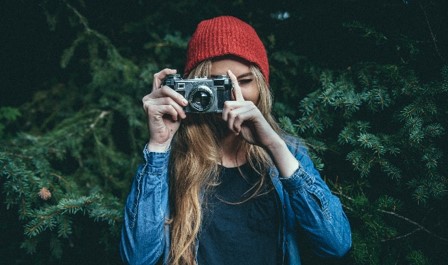 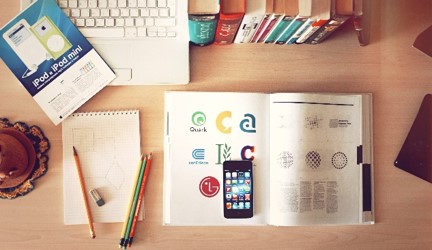 说明点击添加文字说明点击添加文字说明
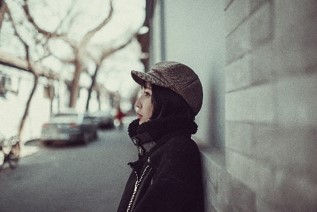 说明点击添加文字说明点击添加文字说明
说明点击添加文字说明点击添加文字说明
34%
添加照片说明
68%
2015
2014
2017
2016
28823
添加照片说明
添加照片说明
说明点击添加文字说明点击添加文字说明
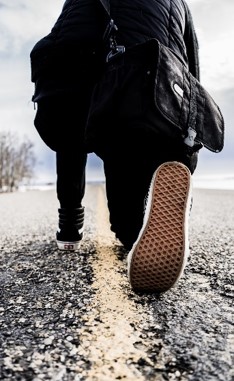 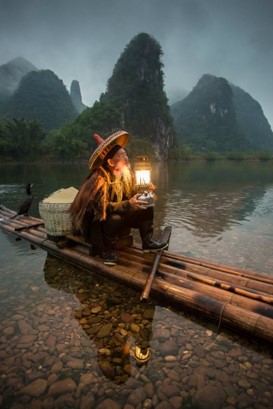 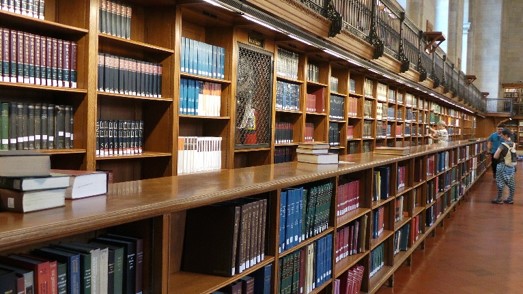 说明点击添加文字说明点击添加文字说明
说明点击添加文字说明点击添加文字说明
目录
contents
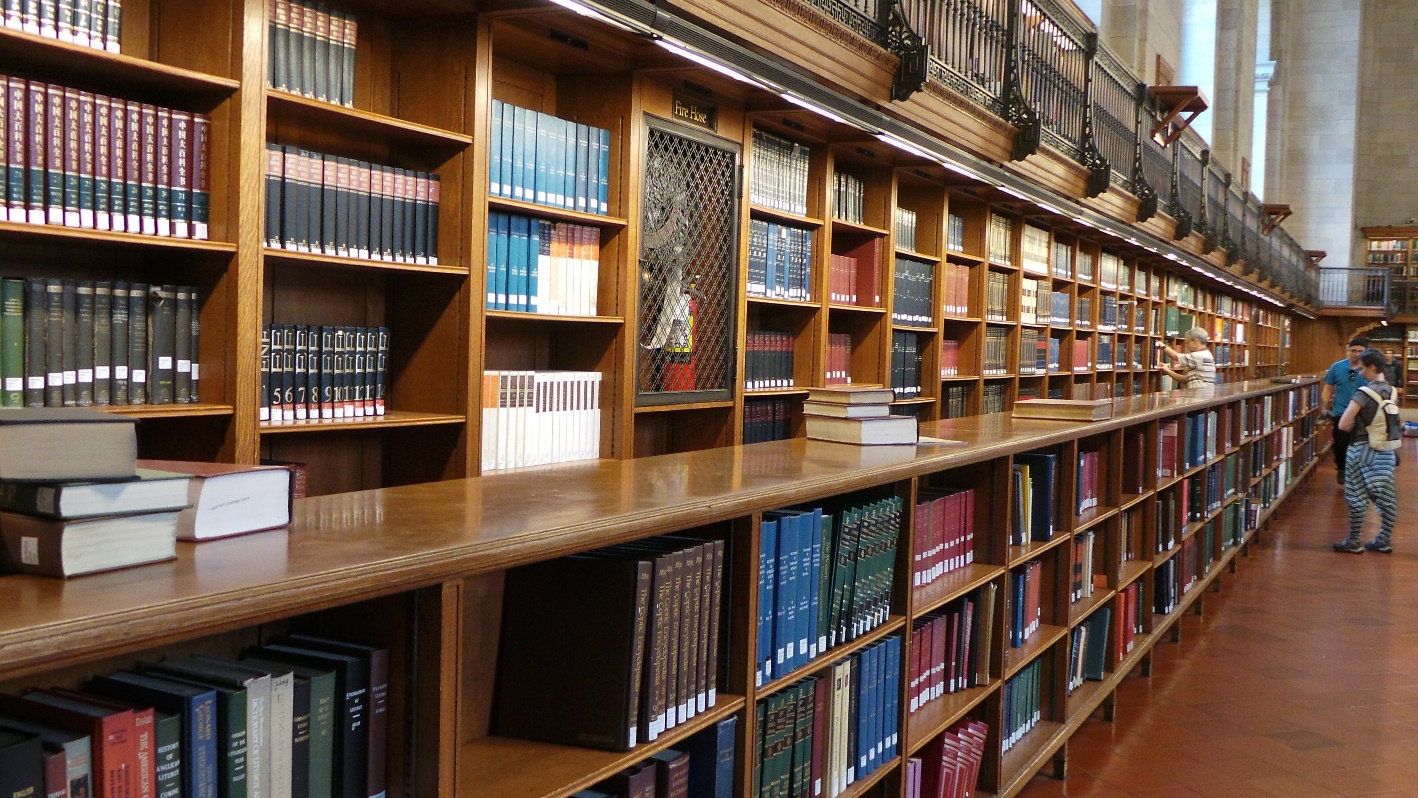 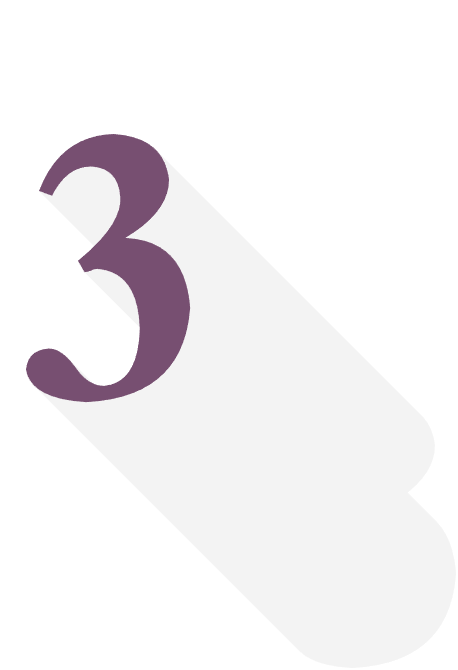 第三部分的标题
点击添加文字说明点击添加文字说明点击添加文字说明点击添加文字说明点击添加文字说
点击添加标题
Add your text here please
添加业务说明
+10%
23,2
点击添加文字说明点击添加文字说明点击添加文字说明点击添加文字说明
广州销量
广州销量
添加业务说明
点击添加文字说明点击添加文字说明点击添加文字说明点击添加文字说明
数据比重
Data Proportion
72%
57%
43%
69%
点击添加文字说明点击添加文字说明点击添加文字说明点击添加文字说明
点击添加文字说明点击添加文字说明点击添加文字说明点击添加文字说明
点击添加文字说明点击添加文字说明点击添加文字说明点击添加文字说明
点击添加文字说明点击添加文字说明点击添加文字说明点击添加文字说明
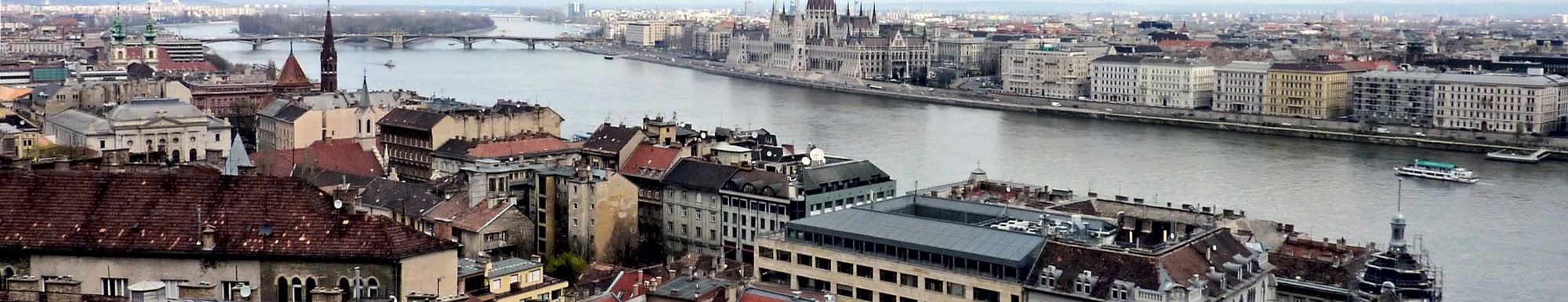 我们的主要工作
our Main Jobs
添加业务说明
添加业务说明
点击添加文字说明点击添加文字说明点击添加文字说明点击添加
点击添加文字说明点击添加文字说明点击添加文字说明点击添加
添加业务说明
添加业务说明
点击添加文字说明点击添加文字说明点击添加文字说明点击添加
点击添加文字说明点击添加文字说明点击添加文字说明点击添加
目录
contents
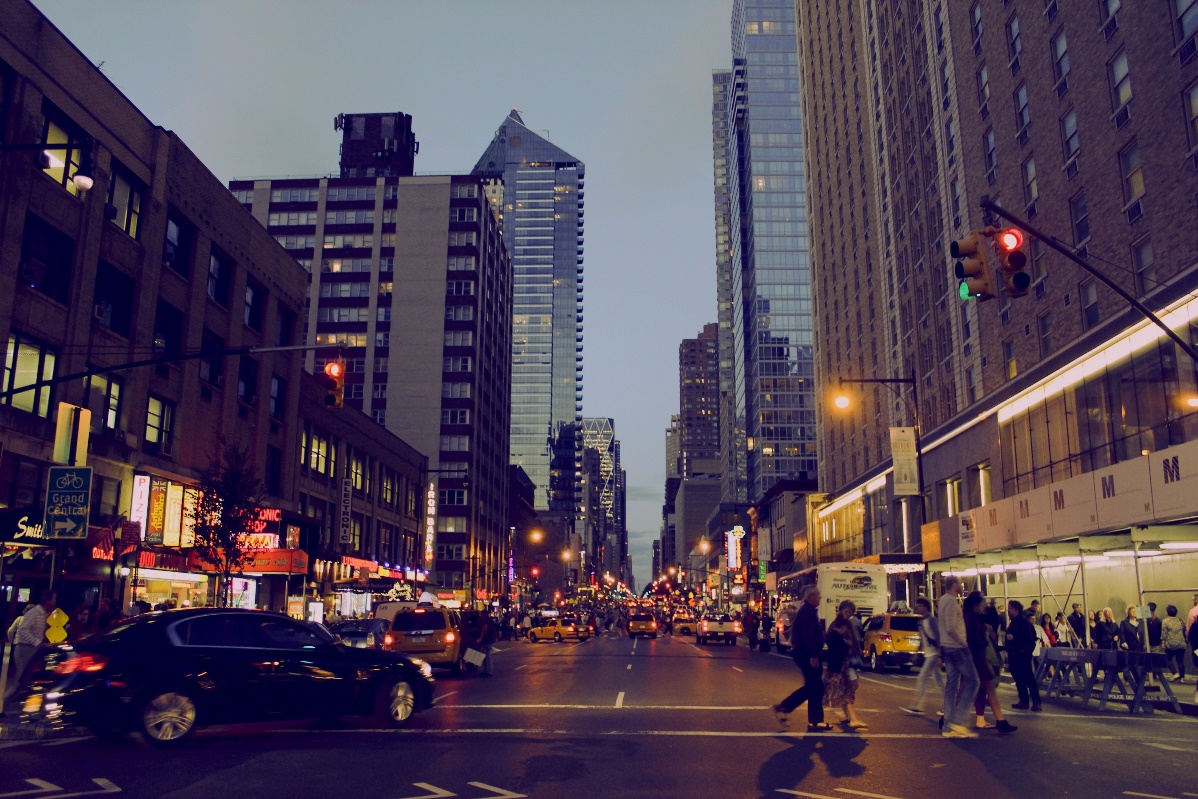 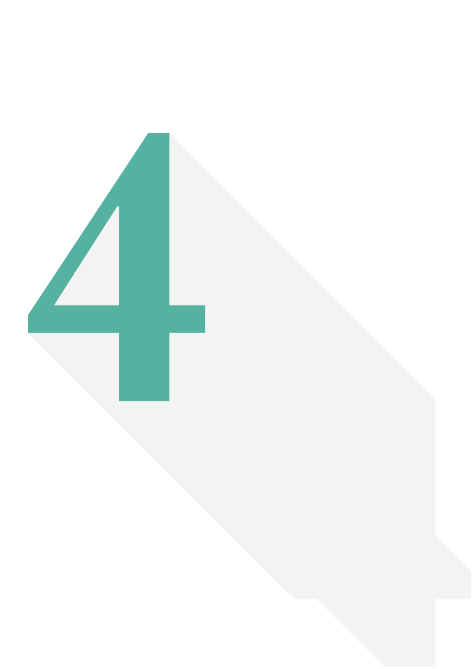 第四部分的标题
点击添加文字说明点击添加文字说明点击添加文字说明点击添加文字说明点击添加文字说
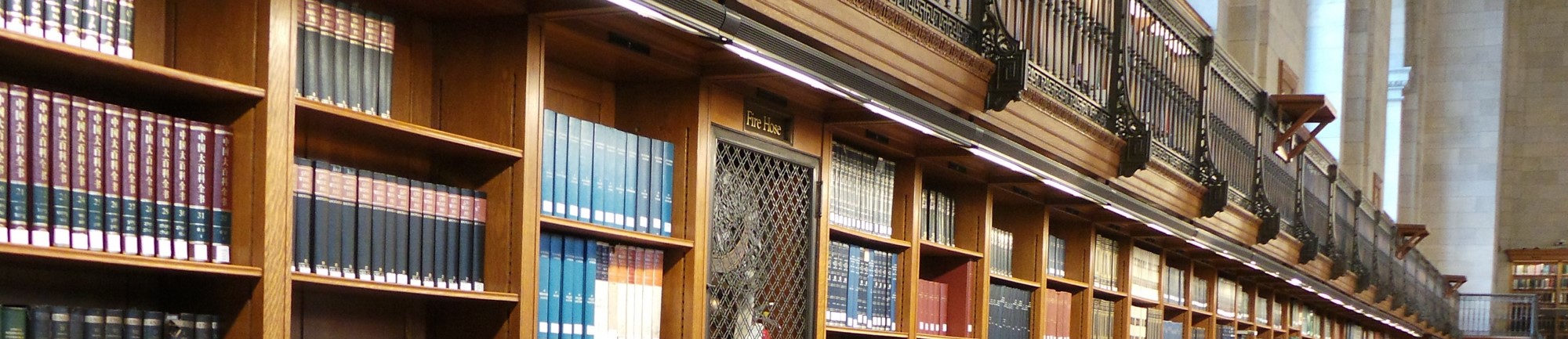 数据对比
Data Proportion
湖南
广东
陕西
江西
添加业务说明
添加业务说明
添加业务说明
添加业务说明
点击添加文字说明点击添加文字说明点击添加文字说明点击添加
点击添加文字说明点击添加文字说明点击添加文字说明点击添加
点击添加文字说明点击添加文字说明点击添加文字说明点击添加
点击添加文字说明点击添加文字说明点击添加文字说明点击添加
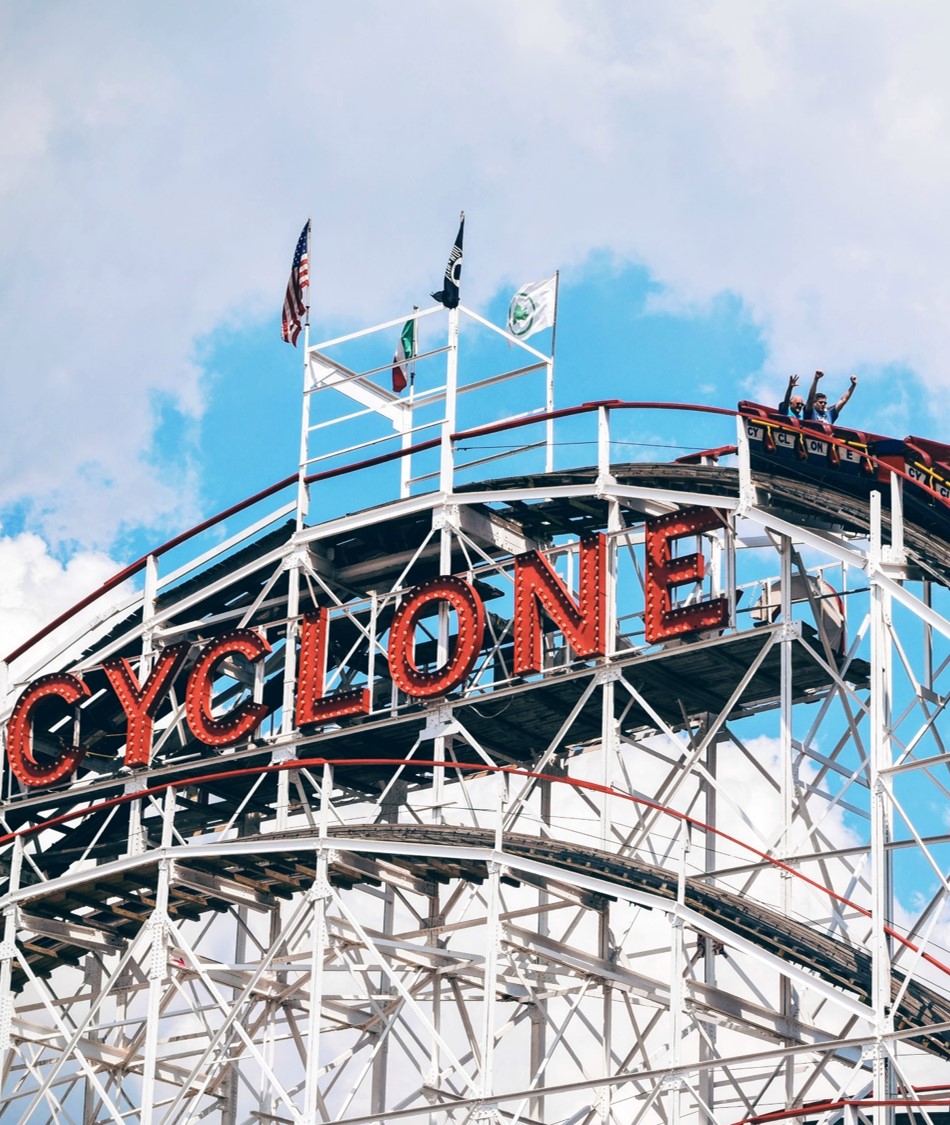 点击添加标题
Add your text here please
添加业务说明
点击添加文字说明点击添加文字说明点击添加文字说明点击添加
添加业务说明
点击添加文字说明点击添加文字说明点击添加文字说明点击添加
添加业务说明
点击添加文字说明点击添加文字说明点击添加文字说明点击添加
添加业务说明
点击添加文字说明点击添加文字说明点击添加文字说明点击添加
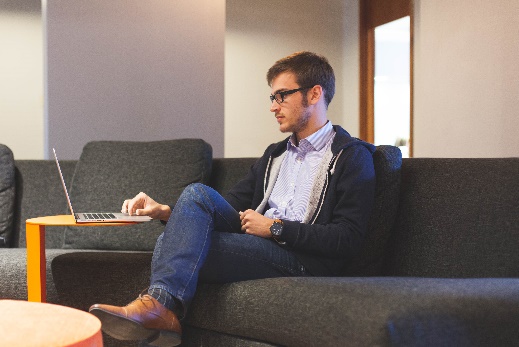 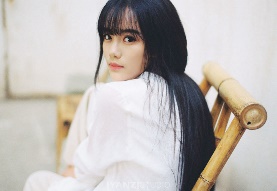 职位说明
点击添加文字说明
添加业务说明
点击添加文字说明点击添加文字说明点击添加文字说明点击添加文字说明添加文字说明添加文字说明添加文字说明
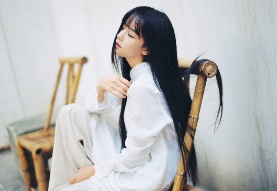 职位说明
点击添加文字说明
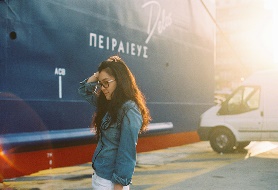 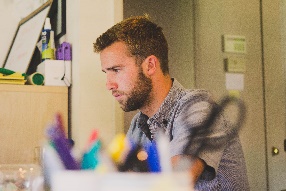 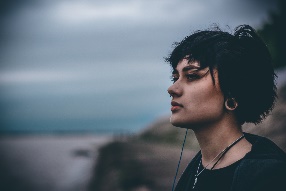 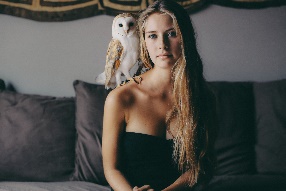 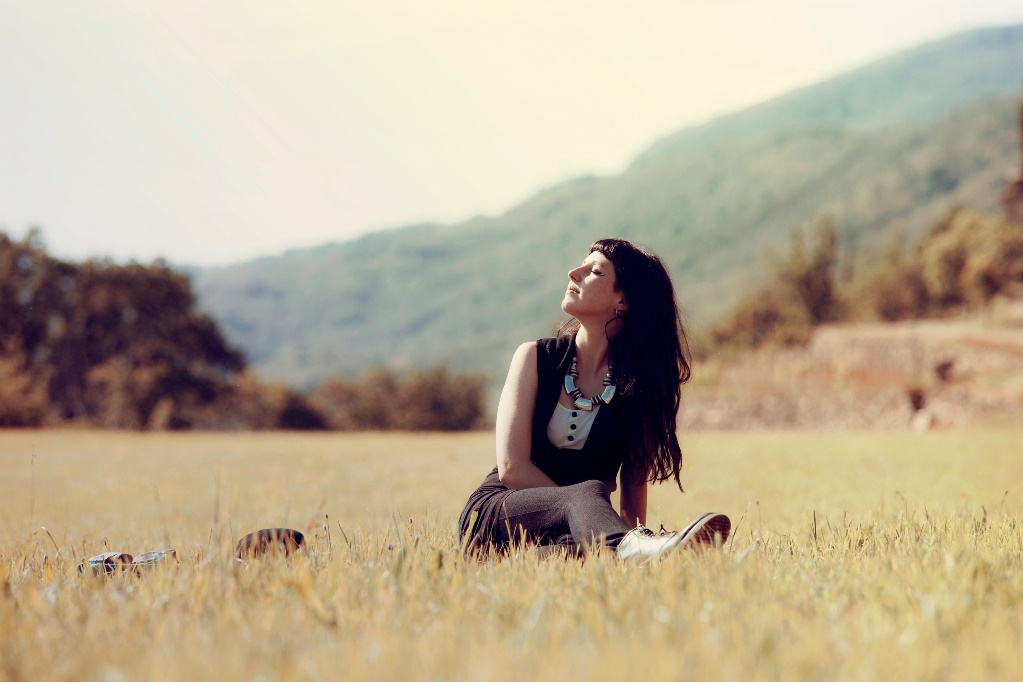 添加业务说明
点击添加文字说明点击添加文字说明点击添加文字说明点击添加文字说明添加文字说明添加文字说明添加文字说明
职位说明
职位说明
职位说明
职位说明
点击添加文字说明
点击添加文字说明
点击添加文字说明
点击添加文字说明
添加业务说明
72%
点击添加文字说明点击添加文字说明点击添加文字说明点击添加点击添加文字说明点击添加文字说明点击添加文字说明点击添加
添加业务说明
38%
点击添加文字说明点击添加文字说明点击添加文字说明点击添加点击添加文字说明点击添加文字说明点击添加文字说明点击添加
添加业务说明
83%
点击添加文字说明点击添加文字说明点击添加文字说明点击添加点击添加文字说明点击添加文字说明点击添加文字说明点击添加
添加业务说明
60%
点击添加文字说明点击添加文字说明点击添加文字说明点击添加点击添加文字说明点击添加文字说明点击添加文字说明点击添加
谢谢观看
多功能简洁实用PPT模板
木子尧
市场部
2020.10.10